INFORME DE GESTION 
Control Interno Disciplinario
4o. Trimestre 2021
Ley 734 de 2002, modificada parcialmente 
por la Ley 1474 de 2011

Vicepresidencia Administrativa y Financiera
Control Interno Disciplinario

Diciembre, 2021
Presentar las actividades y providencias, resultado de la  gestión de los procesos  disciplinarios
OBJETIVO
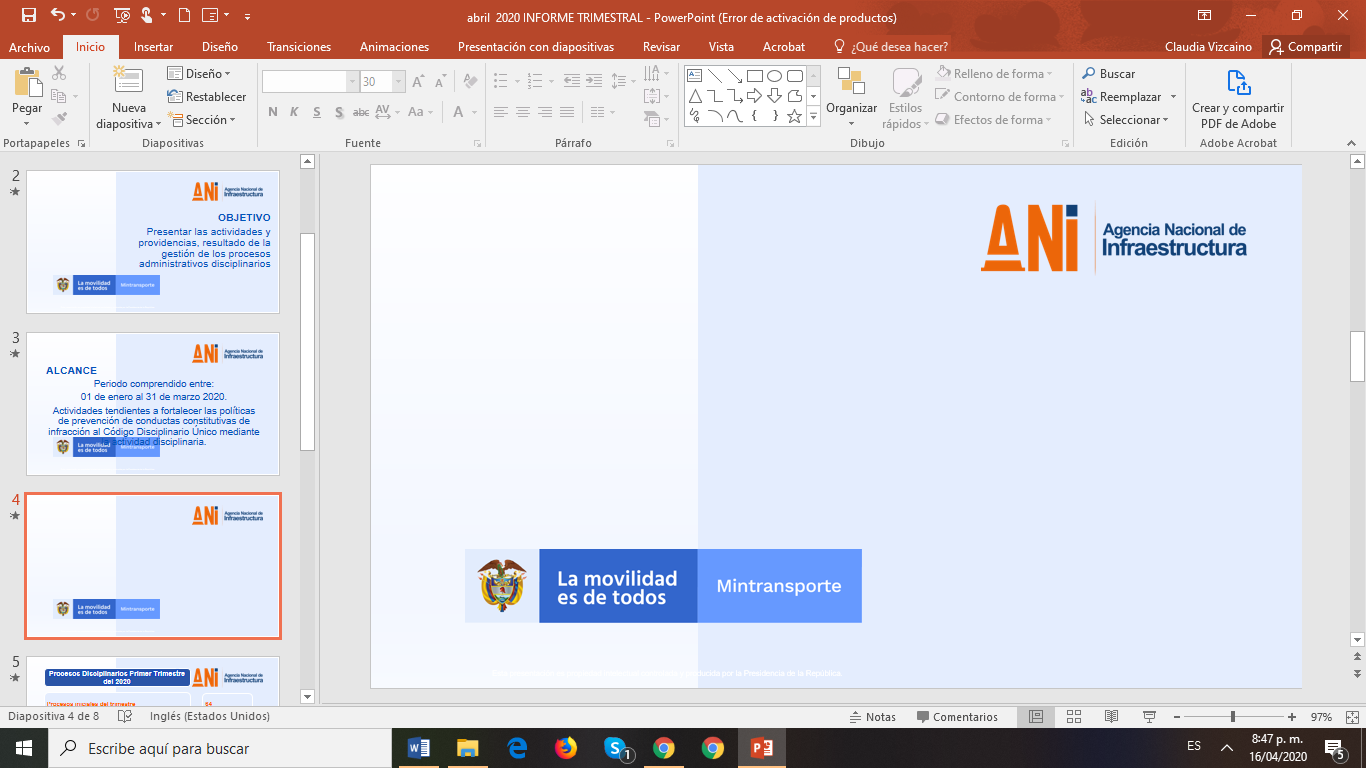 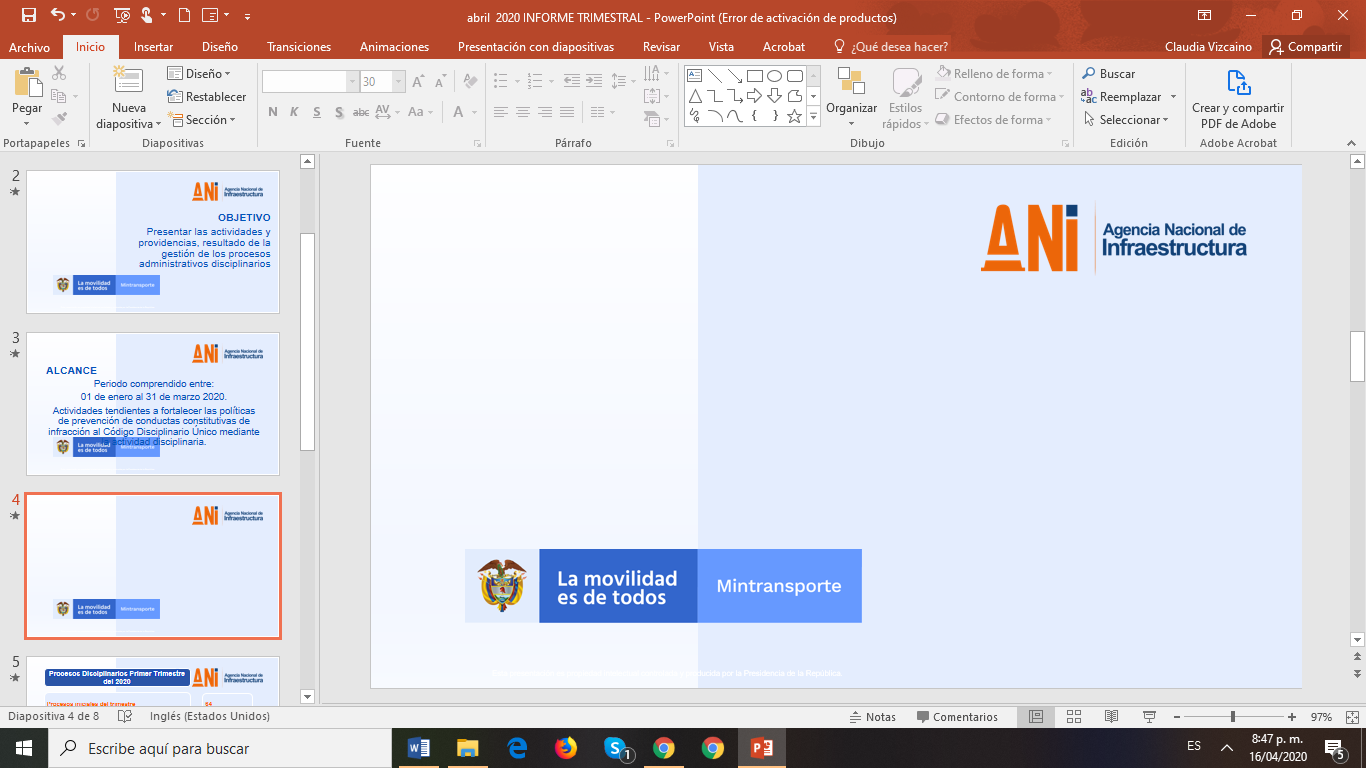 Periodo comprendido entre: 
01 de octubre al 31 de diciembre de 2021
ALCANCE
Actividades tendientes a fortalecer las políticas de prevención de conductas constitutivas de infracción al Código Disciplinario Único mediante la actividad disciplinaria.
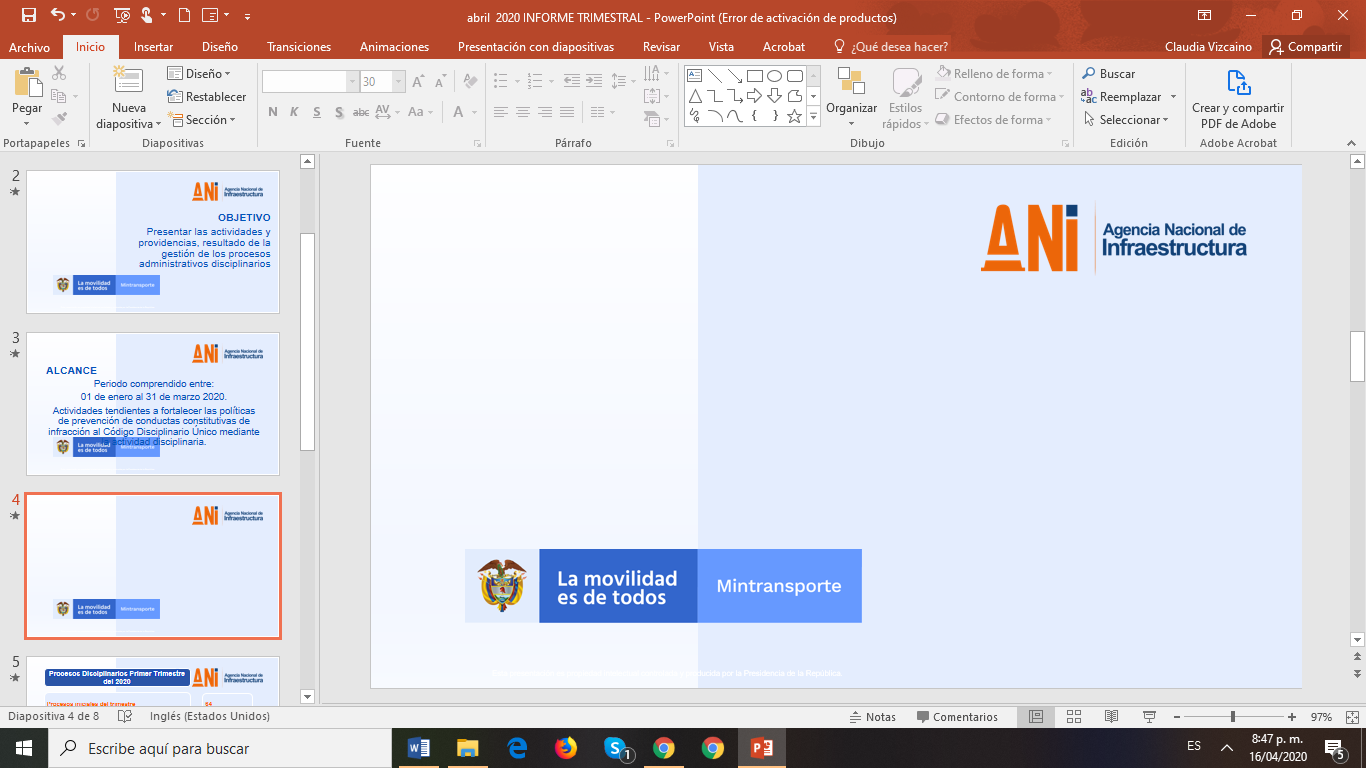 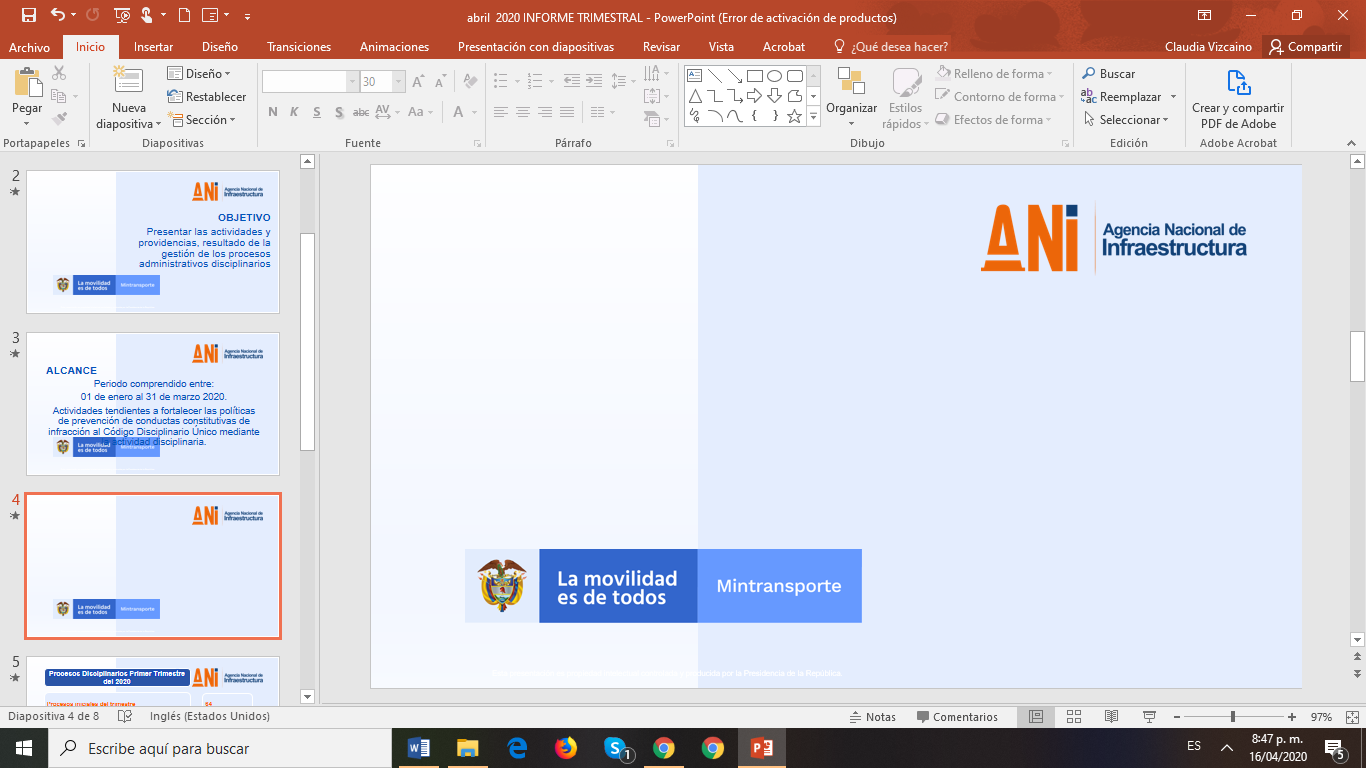 Procesos Disciplinarios 
Cuarto Trimestre - 2021
TOTAL PROVIDENCIAS  CUARTO TRIMESTRE 
(OCTUBRE A DICIEMBRE)
IMPEDIMENTOS, COMUNICACIONES, CONSTANCIAS Y NOTIFICACIONES
Estado de los procesos disciplinarios.

Cuarto  Trimestre

2021
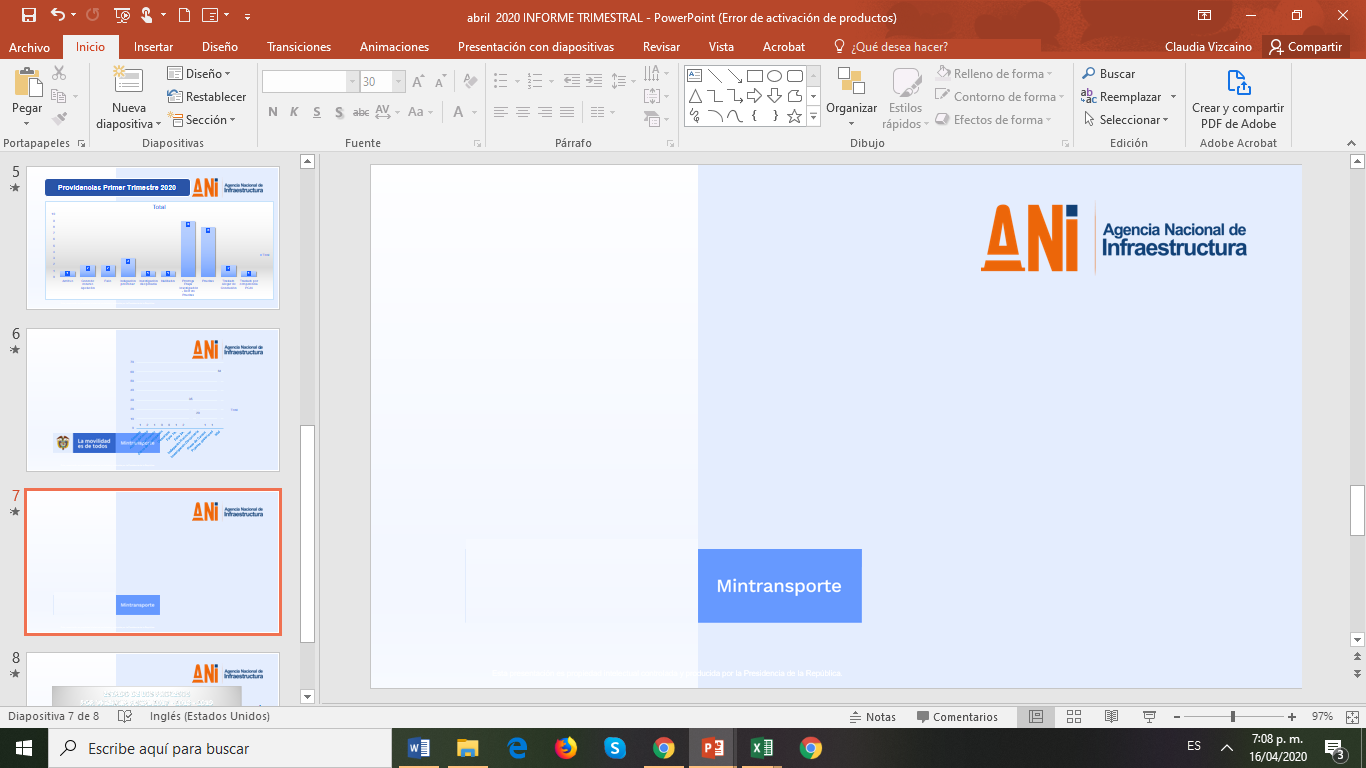 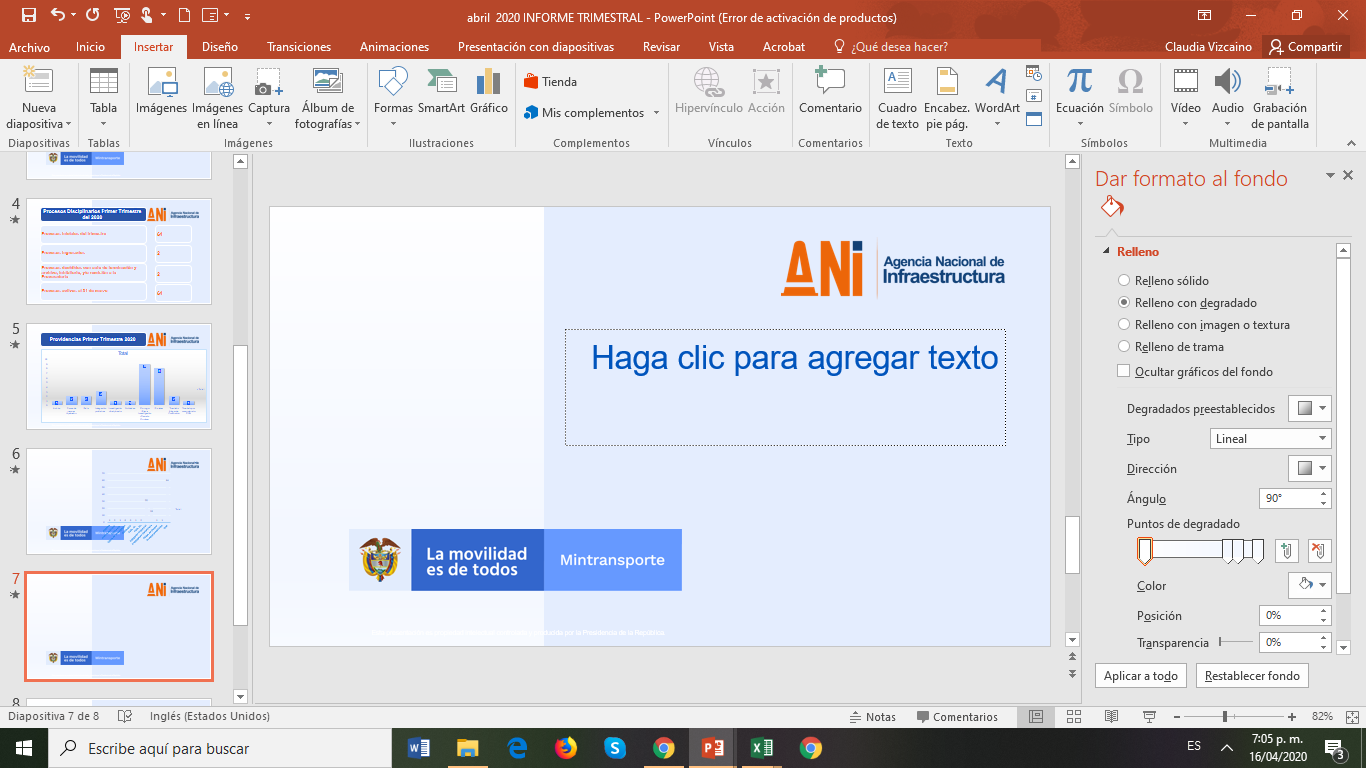 INDICADOR DE RIESGO IMPUNIDAD 

Cuarto  Trimestre

2020
INDICADOR  DE RIESGO:

IMPUNIDAD

Cuarto  Trimestre

2021
# PROCESOS CADUCADOS / # TOTAL DE PROCESOS  DEL PERIODO 

0 / 48 = 0,0%

 48 es el resultado de sumar:

# procesos iniciales (41)        
# procesos ingresados (7)
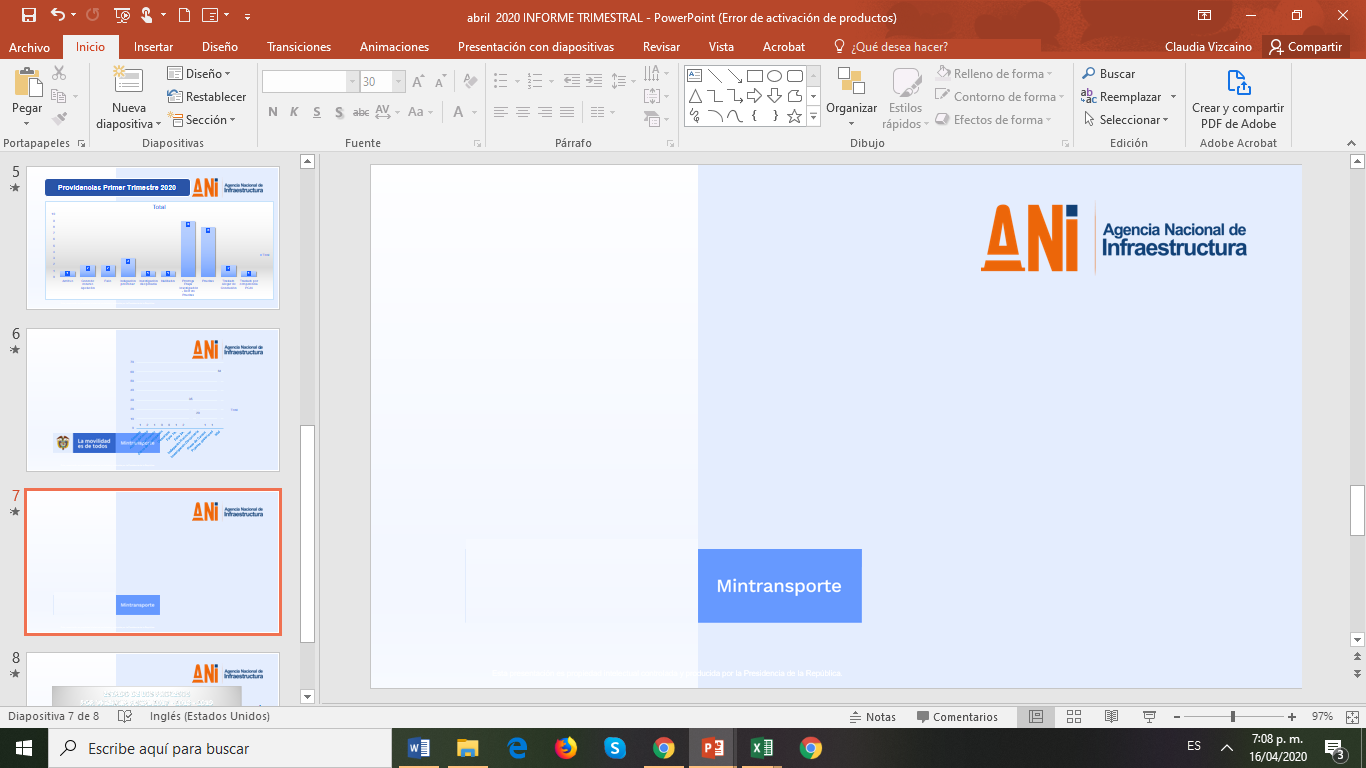 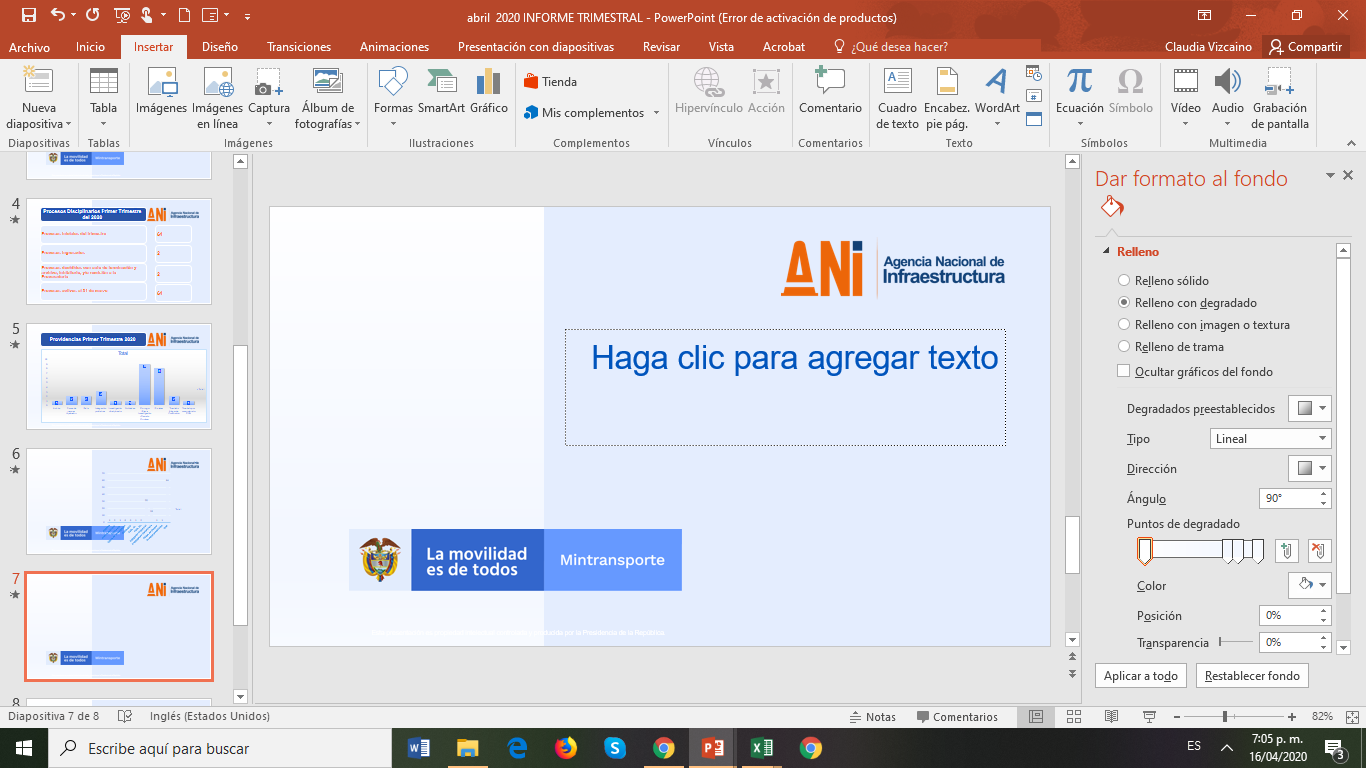